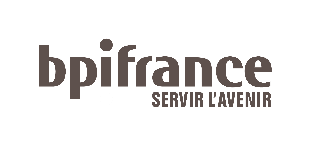 Prêt 
Atout
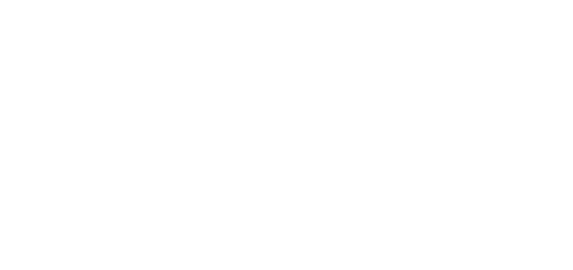 PRÊT
Prêt sans suretés réelles
TPE, PME, ETI 
qui traverse un moment difficile
lié à la crise sanitaire de Covid-19
De 50 K€ à 5 M€ pour les PME, et jusqu’à 30 M€ pour les ETI
De 3 à 5 ans
Le Prêt Atout s’adresse aux TPE, PME et ETI situées en métropole et dans les DROM/COM, rencontrant un besoin de trésorerie lié à une difficulté conjoncturelle, une situation de fragilité temporaire, ou un BFR ne permettant pas des conditions d’exploitation normales.
?
BÉNÉFICIAIRES
QUE FINANCE CE PRÊT ?
Le besoin de Trésorerie ponctuel

L’augmentation exceptionnelle du BFR, lié à la conjoncture
TPE
PME
GE
ETI
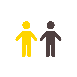 Éligibilité
TPE, PME et ETI répondant à la définition européenne
Possédant 12 mois de bilan minimum
Tous secteurs d’activité, sauf exclusions (les SCI, les entreprises d’intermédiation financière, les entreprises de promotion et de locations immobilières, les entreprises agricoles ayant un CA inférieur à 750 K€, et les entreprises en difficulté)
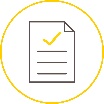 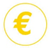 MODALITÉS
COÛTS
Pas de suretés réelles et / ou personnelles
Partenariat financier (1 pour 1) 
Échéances trimestrielles avec amortissement financier du capital
Taux fixe ou variable
Pas de frais de dossier 
Assurance Décès PTIA sur demande de l’entreprise
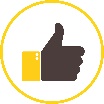 ATOUTS DU PRODUIT
Prêt sans garantie sur les actifs de la société ou de son dirigeant
Différé d’amortissement en capital jusqu’à 12 mois
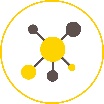 Bpifrance – RCS 507 523 678 – mars 2020
Offre complémentaire
Intervention en garantie de Bpifrance possible sur les financements bancaires associés, selon les règles et taux en vigueur
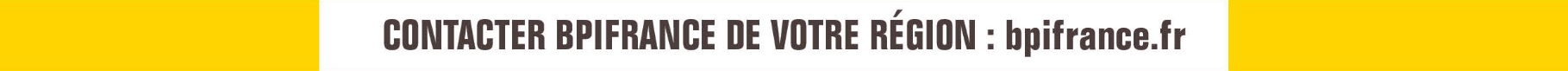 Document non contractuel et sous réserve de l'étude de votre dossier